Kelly Dwyer, MNT & 
Jeannette Guerrasio, MD
Prediabetes and Elevated Blood Sugars
Goals
What is prediabetes?
Common symptoms
Why you want to prevent diabetes
Prevention Strategies
[Speaker Notes: Metabolic syndrome
Genetics
Exercise
nutrition]
Normal Physiology
Stomach – absorbs carbohydrates
⇢ stimulating the release of Incretins (GLP1/2, DPP4)

Pancreas – makes insulin to bind to sugar/glucose
⇢Incretins stimulate the release of insulin 

Insulin – Carries glucose into cells
www.CK-12.org
[Speaker Notes: Pancreas makes insulin binds to sugar and moves it into cells]
Normal Physiology
Muscles – Turn glucose into energy and glycogen

Liver – Turns glucose into glycogen

Fat – Takes in glucose to make fatty acids
[Speaker Notes: Pancreas makes insulin binds to sugar and moves it into cells]
Abnormal Physiology
Stomach – absorbs carbohydrates
⇢ stimulating the release of Incretins (GLP1/2, DPP4) BUT THEY DON’T WORK

Pancreas – makes LESS insulin to bind to sugar/glucose

LESS Insulin – Carries LESS glucose into cells
⇢ Leaving more glucose in the blood stream
www.CK-12.org
[Speaker Notes: Pancreas makes insulin binds to sugar and moves it into cells]
Abnormal Physiology
CAN’T ABSORB AS MUCH GLUCOSE FROM THE BLOOD and BECOME INSULIN RESISTANT…

Muscles – TURN LESS glucose into energy and glycogen

Liver – CAN’T TURN glucose into glycogen, MAKES MORE GLUCOSE 

Fat – CAN’T take in glucose to make fatty acids

Kidneys – REABSORB MORE GLUCOSE
[Speaker Notes: Pancreas makes insulin binds to sugar and moves it into cells]
Appetite – GOES UP!!!
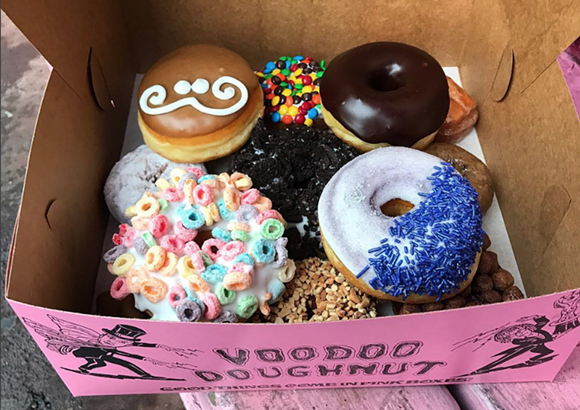 Young JB, The Orlando Weekly; 2018:1 (18)
Symptoms of rising blood glucose
Nothing
Increased urination
Feeling very thirsty
Hunger
Fatigue
Blurry vision
Wounds that won’t heal
Darkening of the skin
Fungal rashes
Pain or tingling in your feet
Normal			     Prediabetes	          Diabetes     	< 110 	                           110-125                           126+  		   	< 5.7%                           5.7-6.4%  				        6.5+%
Fasting glucose:
(mg/dL)

HbA1c:
[Speaker Notes: Lee Mendel]
Why do you want to prevent diabetes?
Retinopathy → Blindness
Kidney Failure → Dialysis
Neuropathy → Pain, tingling, numbness in your feet
Vascular Disease →
Strokes
Heart attacks
Loss of toes & 
limbs
Rupture of the 
aorta
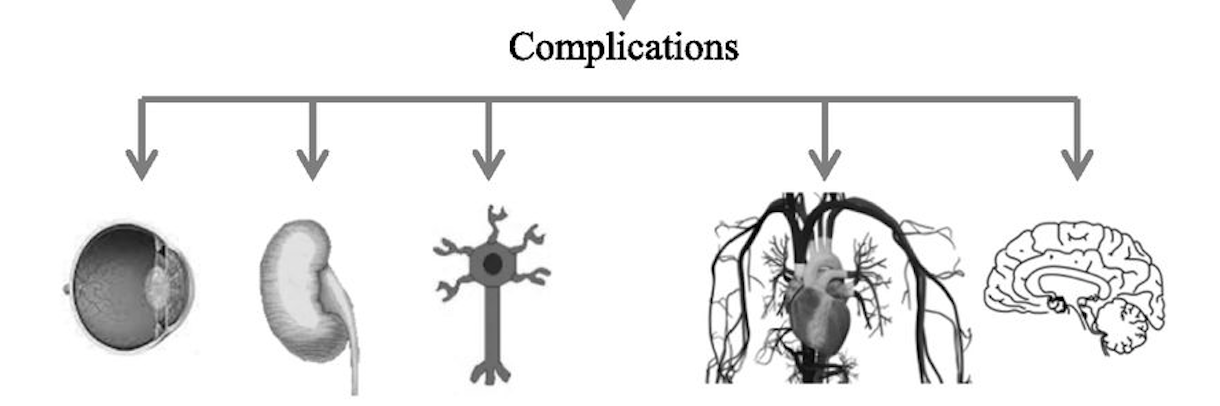 [Speaker Notes: Want to feel better overall!]
Can you really prevent diabetes?
http://mccarthy.well.ox.ac.uk/2018/10/gwas-gift-keeps-giving/
You have the power!
→
→
Lifestyle Factors
DM
Genes
Transition from JG’s slides to KD’s slides
[Speaker Notes: David F.

Exercise increases insulin sensitivity and you muscles ability to use glucose for energy with less insulin

2.5 hours/week of moderate to vigorous activity – brisk walk, water aerobics, swimming, jogging etc. 
2-3 sessions of resistance training/week (lifting weights)
No more than 24 hours rest
Stretching

Exercise increases insulin sensitivity and you muscles ability to use glucose for energy with less insulin]
Prevention strategies: lifestyle change
Nutrition
Stress management 
Sleep 
Exercise

= Lower blood sugar, health risks & feel better
[Speaker Notes: All of these factors are interrelated. Think about where you can make the most improvements? 
Diet is high on the list.]
Nutrition: Blood sugar balance
Less: sweets and processed foods

More: proteins, fat and fiber 									   (a balanced, whole foods diet)
Blood sugar imbalance
Highs: Energized, happy or anxious, stressed out
Lows: “Starving,” irritable, lightheaded, foggy, tired, anxious








Too much sugar = Body stores it as fat
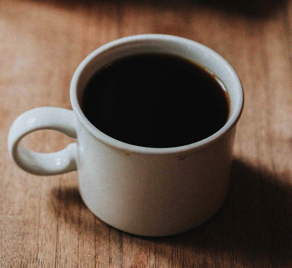 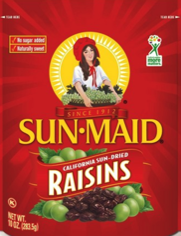 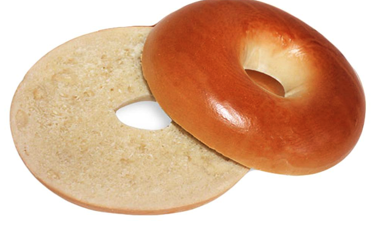 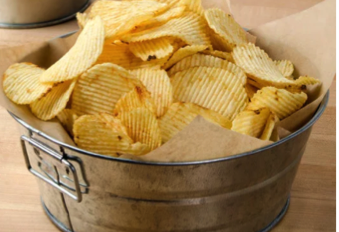 [Speaker Notes: Cookie: blood sugar, endorphins and serotonin (feel good hormone) go up

Insulin comes in to clear sugar from blood…..  blood sugar drops = fatigue, brain fog, sugar cravings 

= weight gain, hormonal imbalance, eventually insulin resistance]
Blood sugar balance
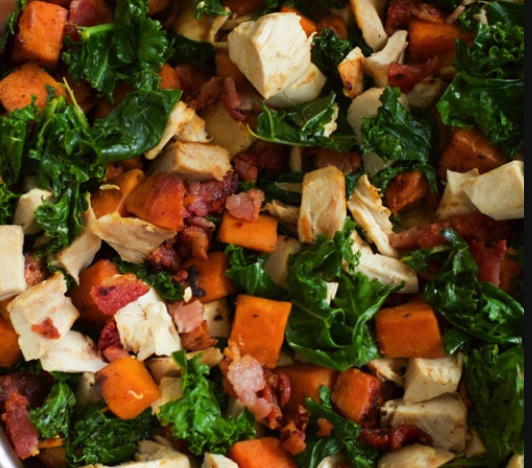 Protein, healthy fats and fiber 
Regular meals and snacks if needed
= improved mood, sleep & energy
Sugar by the numbers
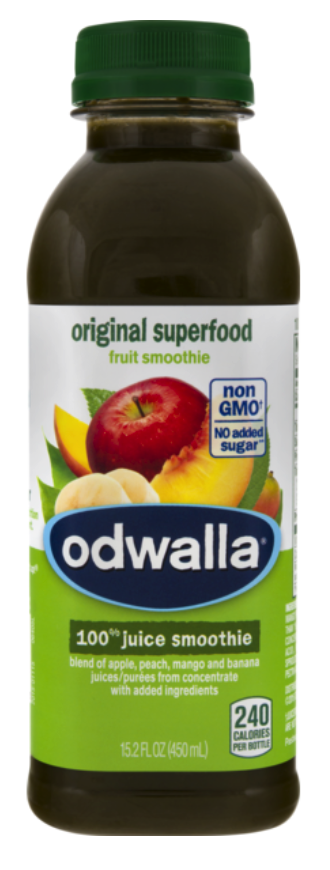 6 tsp. (AHA max. for “added” sugars) = 
3 T Kraft BBQ sauce (10.5 g) + 
1 Chips Ahoy cookie (6 g) + 
1 med. whole wheat hamburger bun (1.9 g) + 
2 T Marie’s raspberry vinaigrette (5.3 g)

6 tsp. of sugar = <1/4 cup Craisins (29 g)

6 tsp. of sugar =  ½ bottle Odwalla ----->
[Speaker Notes: Let’s see what 6 teaspoons is … 

Apple juice, mango, peach and banana purees, spirulina, wheat grass and more etc. ….. 
1-2 servings fruit (berries if you’re lowering)]
Sugar: Where it is …
Obvious
Cookies, ice cream, doughnuts, soda, candy, coffee creamers 
Beer, wine, alcohol

Sneaky (sugars and “quick” carbs = turn to sugar quickly)
BBQ sauce, salad dressings, ketchup, granola & energy bars, energy drinks, fruit-filled yogurt, juice, dried fruit
Bread, pasta, cereal, instant oats, crackers, chips, pastries, pretzels, bagels, muffins, tortillas, canned soups, prepared meals
Sugar through history…
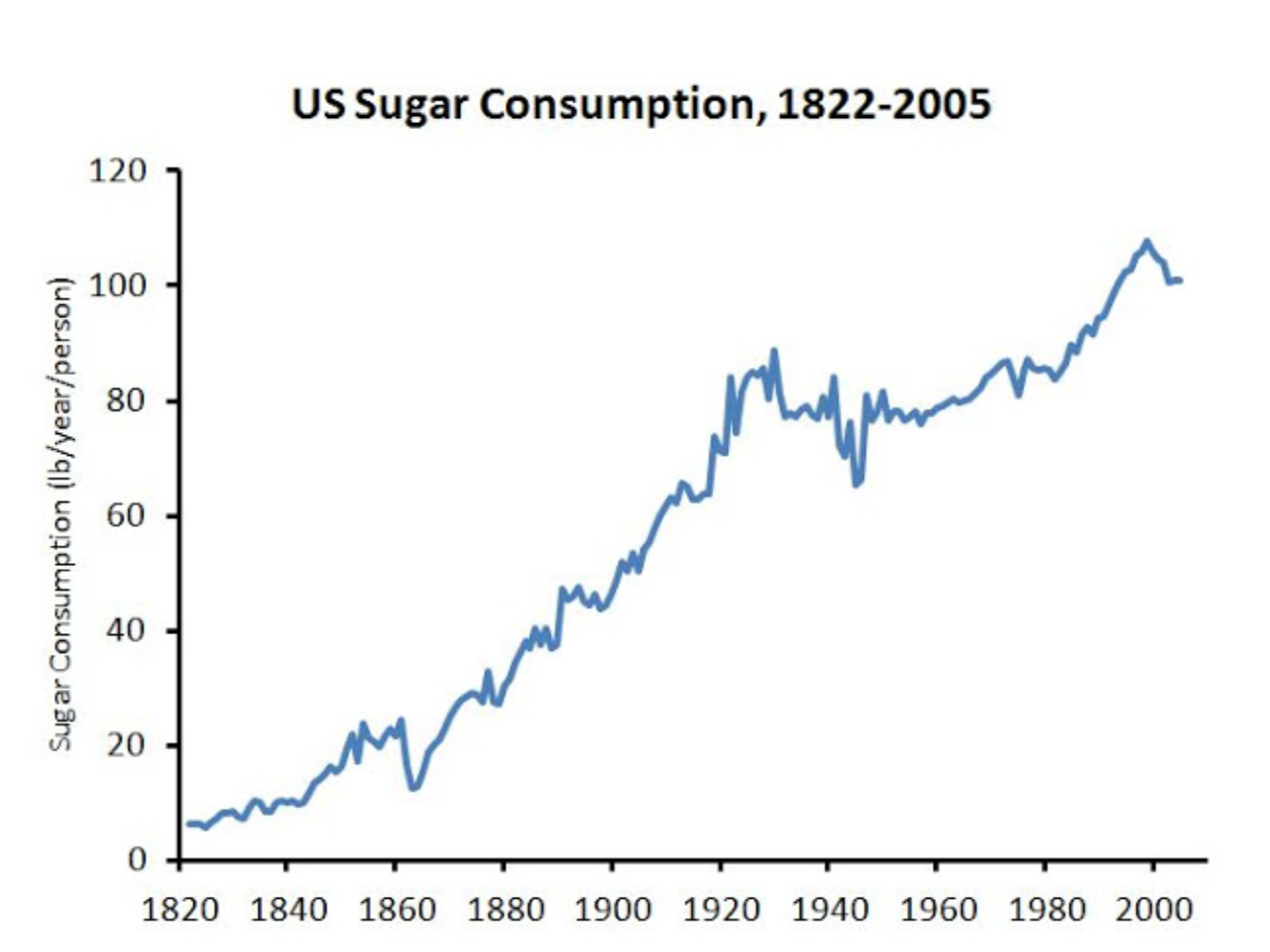 Consumption 
per person, per year: 

1822: 6.3 lbs.

1999: 107.7 lbs.
😳
[Speaker Notes: “In 1822, we ate the amount of added sugar in one 12 ounce can of soda every five days, while today we eat that much sugar every seven hours.”  Stephen Guyenet and Jeremy Landen WholeHealthSource.blogspot.com]
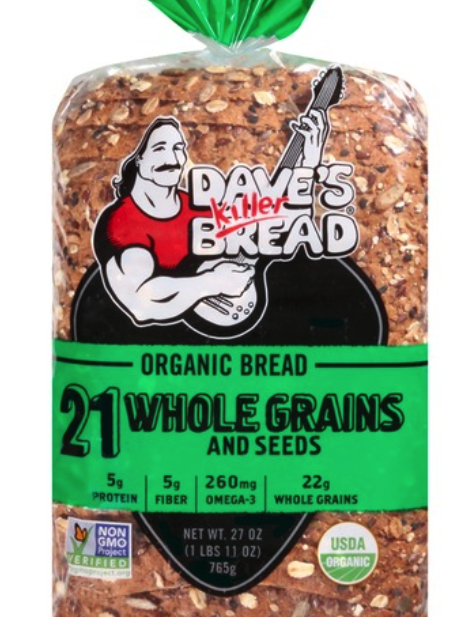 Starches = sugar Food makers try to sell you on the front label … “Whole Grains”“Fiber”“Protein” “USDA Organic”
Starches = sugar
1 slice Dave’s 21 Whole Grains bread
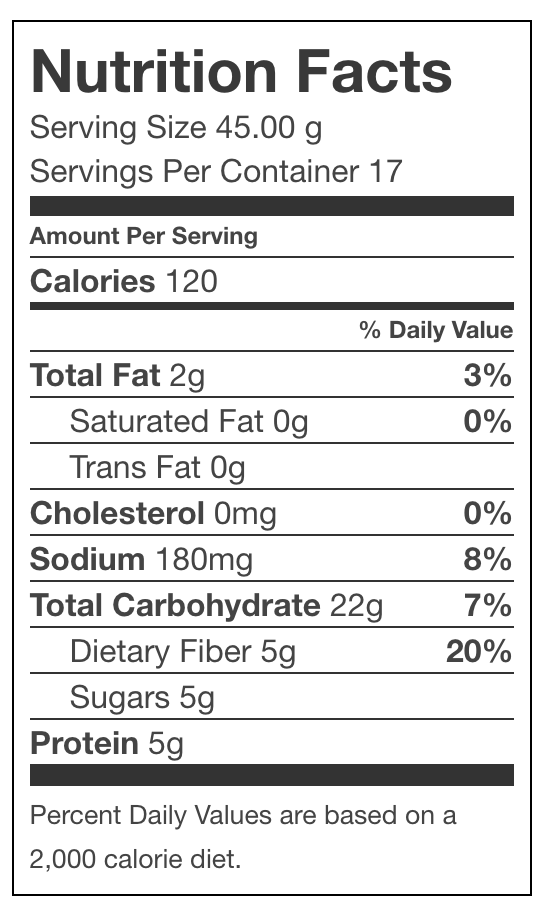 Starches = strings of sugar molecules 

Starches are not listed on labels

Fiber + Sugar + Starches =
Total Carbohydrates
[Speaker Notes: This is the label for 1 slice of Dave’s bread]
Don’t get overwhelmed …
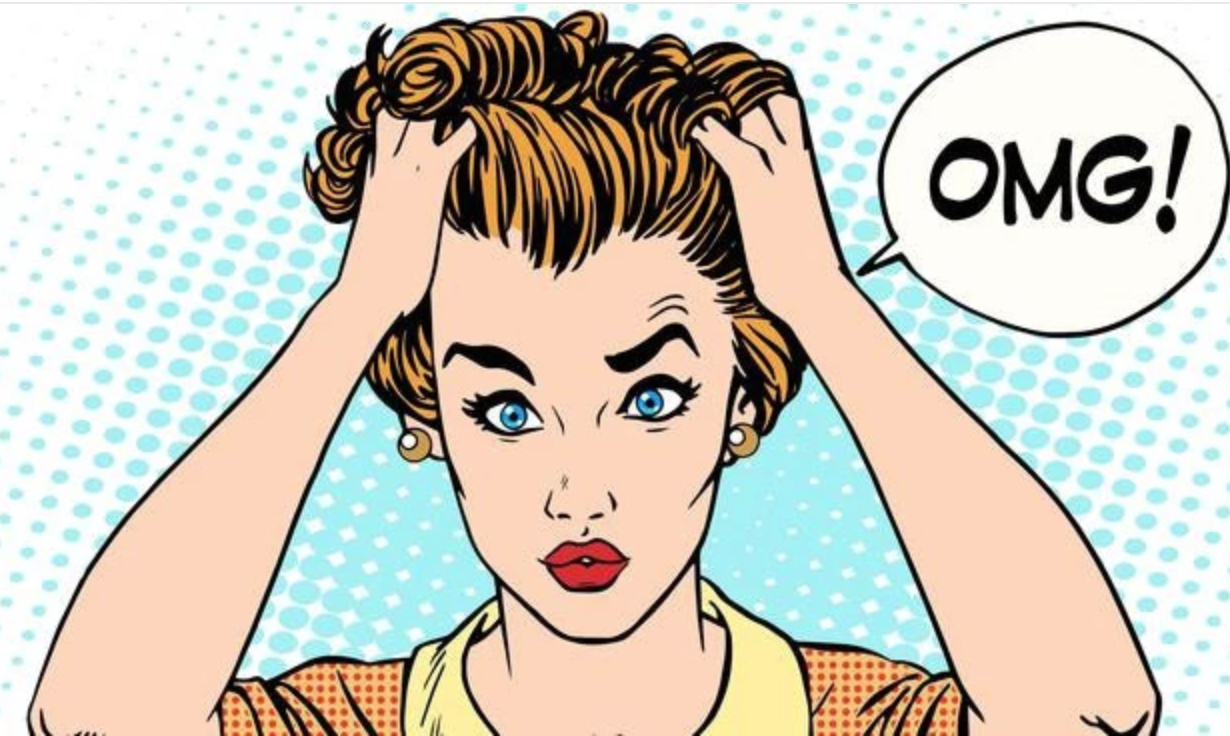 Image: https://therapeuticmeals.com/blogs/news/tagged/minced-diet
[Speaker Notes: Don’t get overwhelmed with the counting ….. 

This is not about making you crazy – WE DON’T WANT TO TAKE THE JOY OUT OF EATING 

TAKEAWAY
Reducing sugars and quick carbs not only lowers blood sugar, over time restore IS 

Work on small changes]
Balanced eating strategies
Read labels (educate yourself, but don’t obsess) 
Eat mostly whole foods (you’re 80% there!)
Cut out “low-hanging fruit” (sugars you don’t care about)
Choose healthy swaps
Handful of nuts vs. pretzels
Carrots & hummus vs. chips & dip
Half vs. whole sandwich
Piece of fruit vs. glass of juice
1 cookie vs. 2 cookies
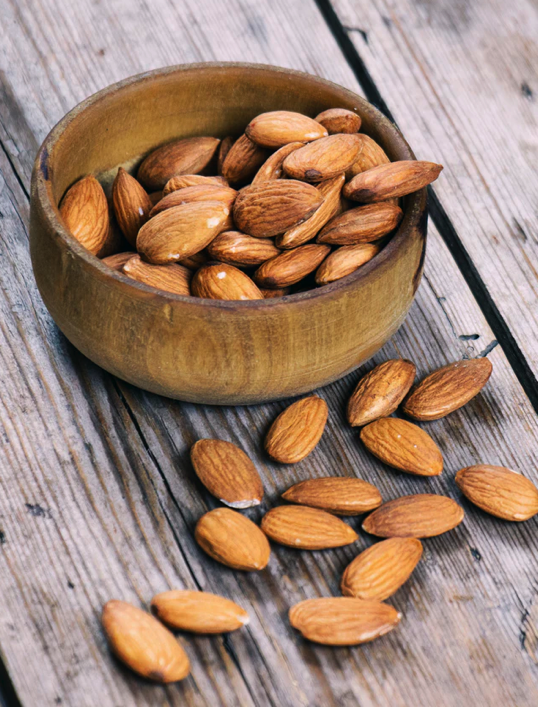 Photo: Tetiana Bykovets, Unsplash
[Speaker Notes: WHOLE – dig, pick, hunt, fish, milk 
Look at carbs and sugars – buy ketchup w/ lowest sugar count
Don’t care about cake? Don’t eat cake! 
This is where the changes add up. 



I don’t like cake so stopped eating cake! (Now if you melt ice cream in it …)]
Food specifics
Fiber, fat and protein 
Balanced meals – especially breakfast
Snacks when needed
[Speaker Notes: among diabetics, protein and EFA deficiencies are common]
Fiber: Slows absorption of glucose
Favorites fiber sources
    greens, colorful vegetables, root vegetables, berries,  
    nuts & seeds (esp. flax seeds)

Higher fiber sources  
    fruit, beans, lentils, whole grains (not whole grain flours)

Fiber vital for healthy gut bacteria (prebiotics)  
    jicama, Jerusalem artichoke, asparagus, cocoa, 
    avocado,  root veggies, apples & other 
    fruits, flax seeds, beans
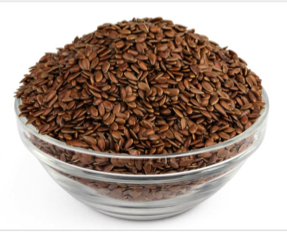 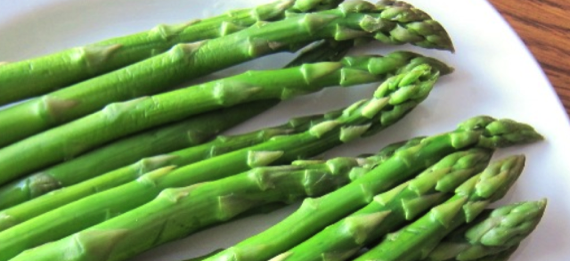 [Speaker Notes: Also helps with digestive health; fiber essential for gut health –  
Soluble fiber feeds healthy gut bacteria (talk more ….): broccoli, sweet potatoes and other root veggies, avocado, apples and other fruits, beans
 
Sugar feeds overgrowth of certain microbes = bad actors 
Healthy gut microbiome changes signaling throughout body = better]
Fat: slow burn
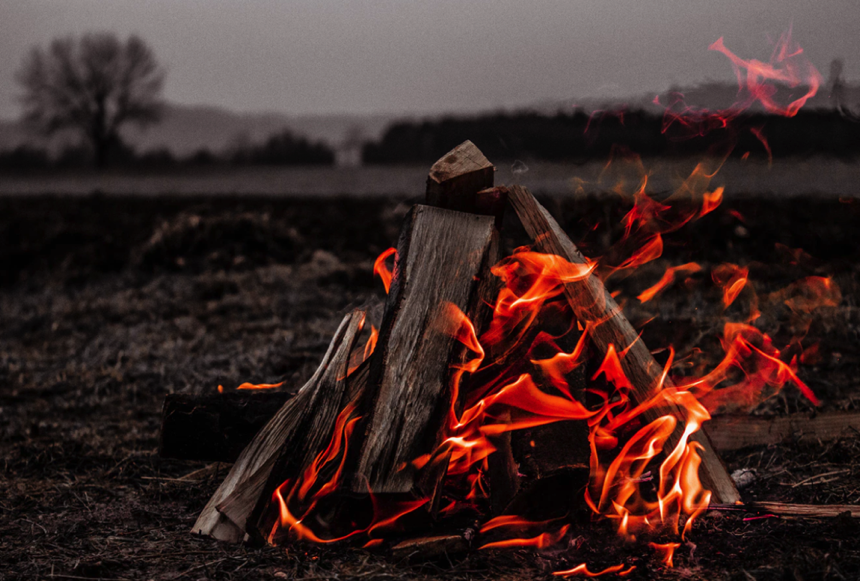 Fat is fuel (slow burning log)

Reduce sugars & carbs = increase healthy fats in diet

Healthy fat sources: avocado; olive, avocado & coconut oils; nuts & seeds;                            high quality animal                    foods: ghee, butter,          whole whole dairy, poultry,                          fish, meats
Photo: Marko Horvat, Unsplash
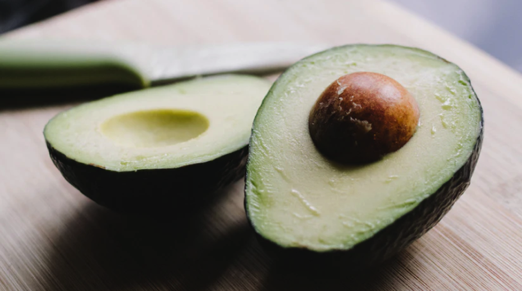 Photo Kelly Sikkema, Unsplash
[Speaker Notes: Fat and Glucose are our two main fuel sources.

Sugar = twig that starts the fire

Fat is the big log  burns more slowly. Also satiety…]
Protein
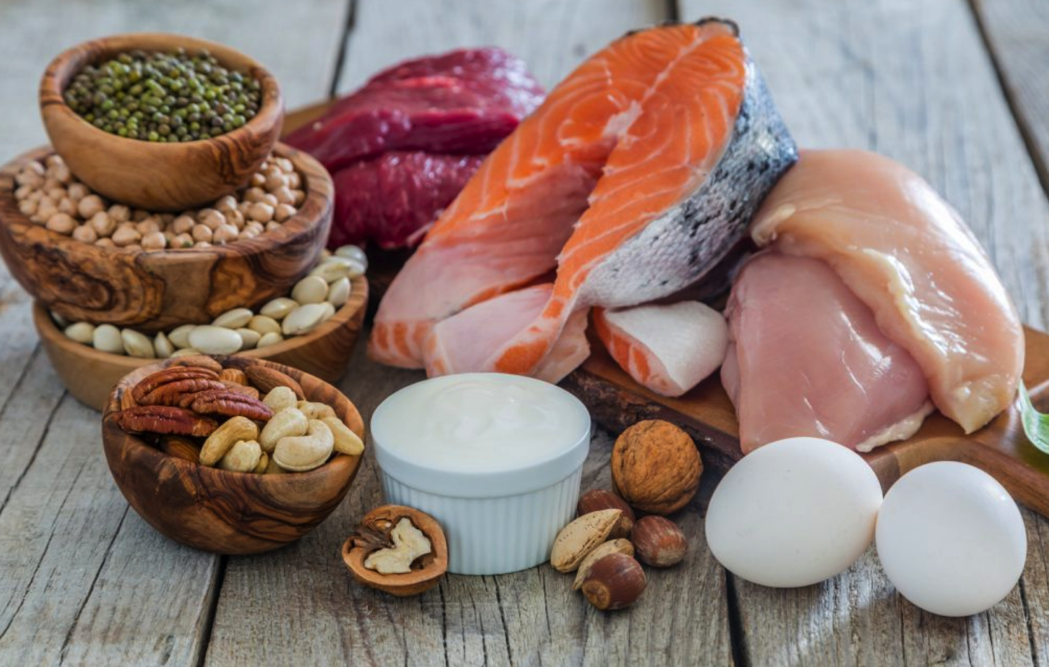 Digests more slowly than carbs
Significant sources: high   quality dairy, eggs, meats, poultry & fish
Smaller sources: nuts & seeds, legumes, quinoa, spirulina, peas, dark leafy greens, broccoli, Brussels sprouts,  
Protein = satiety  
Don’t overdo it – palm-sized
Photo: Blog.csiro.au
[Speaker Notes: Most people don’t unless they’re trying to eat lots or really limit carbs or fat
Gluconeogenesis]
Balanced meals
Half your plate or more colorful veggies (fiber)
Moderate protein
Health fats throughout
Avoid white foods
pasta, bread, crackers, white potato, rice etc.
Limit sweets
Eat slowly
Stay hydrated (drink mostly between meals)
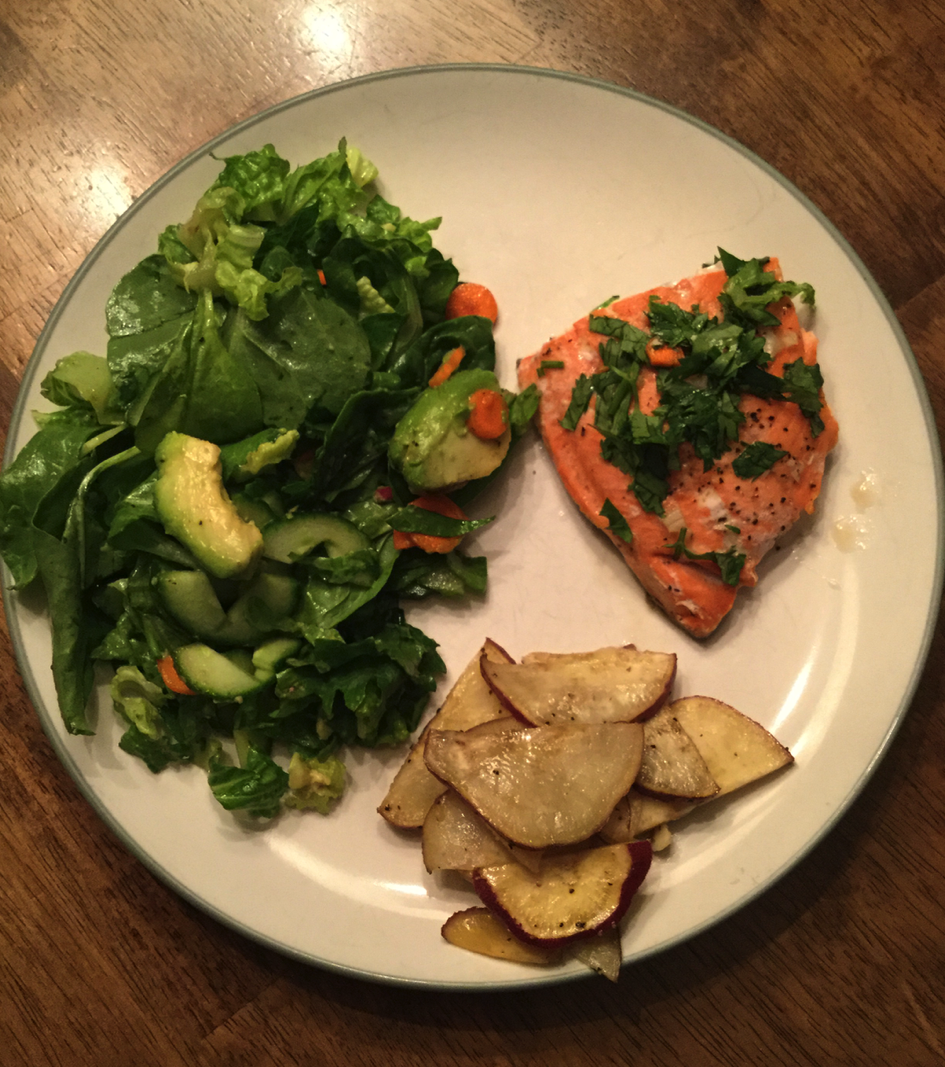 Photo: Kelly Dwyer
[Speaker Notes: dehydration = higher blood sugar concentration

don’t drink too much during meals – dilutes digestive juices]
Key nutrients for insulin sensitivity
Vanadium (trace mineral): Mushrooms, shellfish, black pepper, parsley, dill weed   
Chromium (trace mineral): Broccoli, barley, oats
Zinc: Beef, lamb, sesame & pumpkin seeds, lentils, garbanzo beans, cashews, quinoa, shrimp
Omega-3 fatty acids: Wild Alaskan salmon, sardines, pasture-raised eggs & beef; flax seeds, walnuts  
Magnesium: Pumpkin, sesame & sunflower seeds, Brussels sprouts, quinoa, black beans, cashews 
Ceylon cinnamon
[Speaker Notes: Insulin sensitivity is good! This is the other direction from insulin resistance]
How & when we eat impacts blood sugar
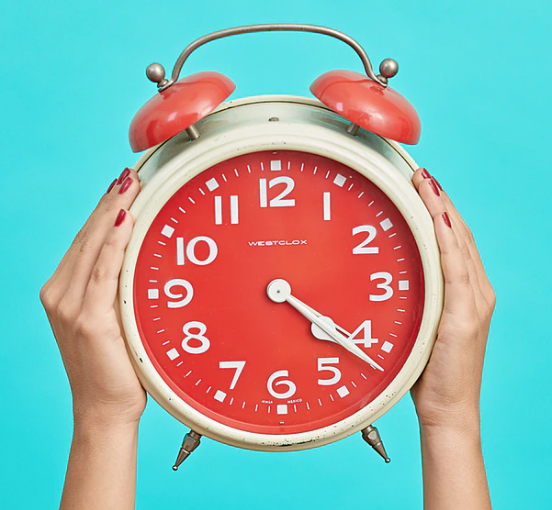 Don’t skip meals
Avoid eating late at night 				       
Mindful eating (stress response)
Intermittent fasting (discuss with us first)
Listen to your body! 
Dizzy, lightheaded, brain fog, hunger pangs = eat!
Not hungry = don’t eat (or go light)
Photo: Malvestida Magazine, Unsplash
[Speaker Notes: intermittent fasting – 12-14 hours 
don’t eat right when you wake up. Eat in 10-12 hour period
diabetics, hypoglycemic etc. discuss with us first
Don’t eat if not hungry. Sounds simple, but ask yourself, are you paying attention? 
Our hunger levels fluctuate]
Lifestyle factors
Stress hormones raise blood sugar 
Caffeine  stress hormones  raise blood sugar 
Sleep affects glucose tolerance (ability to break down glucose)	
Exercise & movement improves insulin sensitivity  
Some medications affect blood sugar balance
[Speaker Notes: Stress hormones tell the liver to send glucose into blood
Glucose tolerance is your body’s ability to break down glucose
Steroids, Diuretics, beta blockers, ACE inhibitors, angiotensin receptor blockers]
Stress management
Sleep
Balanced meals 
Chamomile & ashwaganda teas
Deep breathing
Meditation
Time outdoors
Time out from work 
Time with friends & family   
Laughter
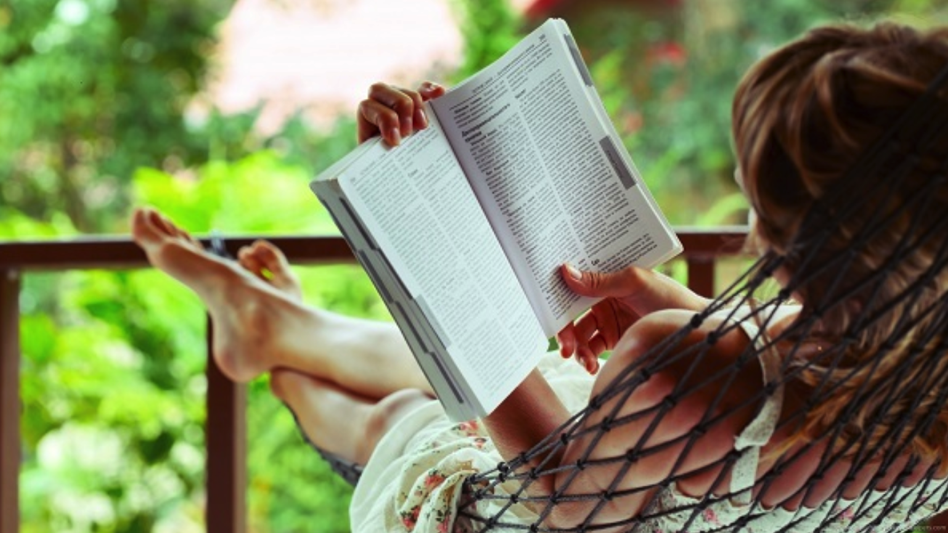 Photo: 123rf.com
[Speaker Notes: Stress hormones tell the liver to send glucose into blood
Glucose tolerance is your body’s ability to break down glucose
Steroids, Diuretics, beta blockers, ACE inhibitors, angiotensin receptor blockers]
Sleep
Research study #1. One group studied.
Nights 1-4, 8.5 hours in bed 
Nights 5-8, 4.5 hours in bed
	   = 300-1,000 more kcal/day (& more sweets!) 

Research study #2. Two groups studied. 
Dieters who got more sleep lost more fat

Sleep affects hunger signals (leptin & ghrelin hormones)
[Speaker Notes: 1st study – same access to foods, environment etc. all nights
2nd study – Kcal resticted diet -- 2 groups slept different # of hours; both groups lost weight, butt those with less sleep = losing lean muscle mass]
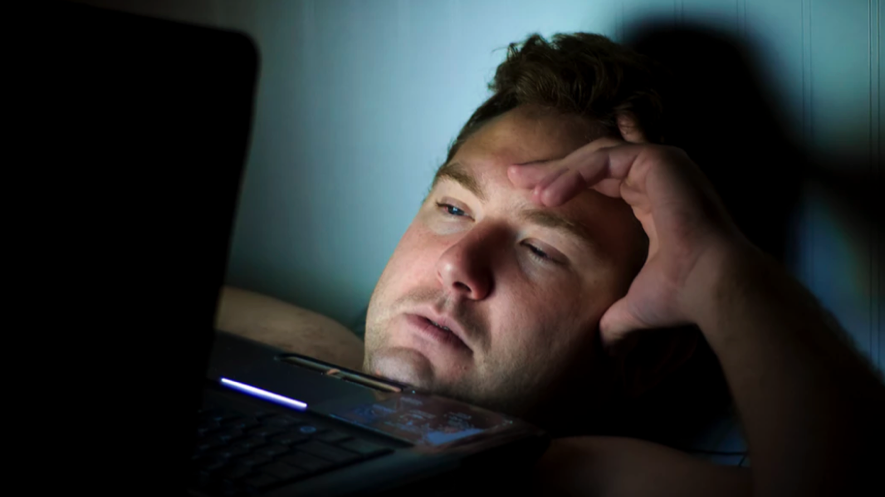 Sleep
Reduce caffeine & alcohol
Hydrate more earlier in the day (to reduce waking) 
Balanced diet (fat & protein at dinner); avoid food 2-3 hours before bed
Get sun early in the morning (no sunglasses)
Exercise daily
Meditation & deep breathing
Photo: Matthew T Rader, Unsplash
Quit screens 2-3 hours before bed
Sleep in a cooler room (~ 68° F)
Eye mask & ear plugs
Address sleep apnea (if applicable)
Investigate other options with the docs
[Speaker Notes: 1st study – same access to foods, environment etc. all nights
2nd study – Kcal resticted diet -- 2 groups slept different # of hours; both groups lost weight, butt those with less sleep = losing lean muscle mass]
Exercise & movement
Exercise improves insulin sensitivity
2.5 hrs./week moderate to vigorous activity 
Brisk walk, water aerobics, swimming, jogging
2-3 sessions strength/resistance training/week 
< 24 hours “rest” 
Stretching 

Keep moving 
Cooking, gardening, shopping, stairs, walking meetings, standing desk, walk or ride vs. drive
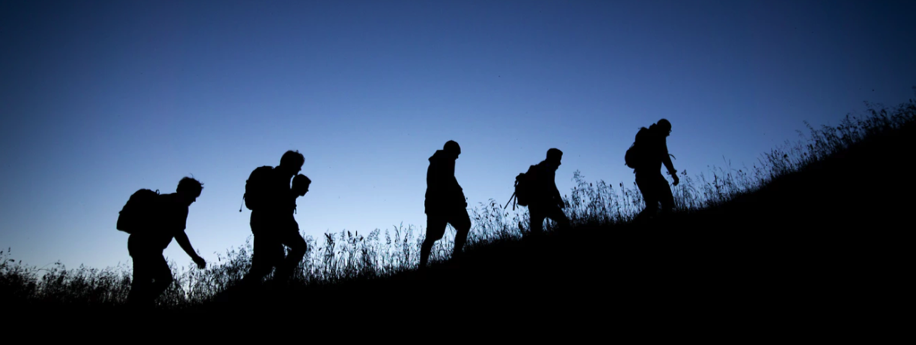 Photo: Tobias Mrzyk, Unsplash
[Speaker Notes: Injured? Focus on what you can do]
Summary
Excess glucose  insulin resistance  prediabetes  diabetes & other health complications 
 Genes play a role, but we steer outcomes largely through our lifestyle choices
 Nutrition, stress management, sleep, exercise
 Diet plays a huge role
 Less sugar & quick carbs
 Balanced meals: Fiber, fat and protein 

 Make small, consistent changes. They add up!
[Speaker Notes: Injured? Focus on what you can do
Much of this is about habit change … you may know what to eat – come see me I can help]
Sources
• American Diabetes Association
• Centers for Disease Control and Prevention website
• Diabetes Teaching Center, University of California San Francisco
• Walker, Matthew, Why We Sleep: Unlocking the Power of Sleep and Dreams, 2017
• Journal of Clinical Diabetes 2018 Apr; 36(2): 202-202